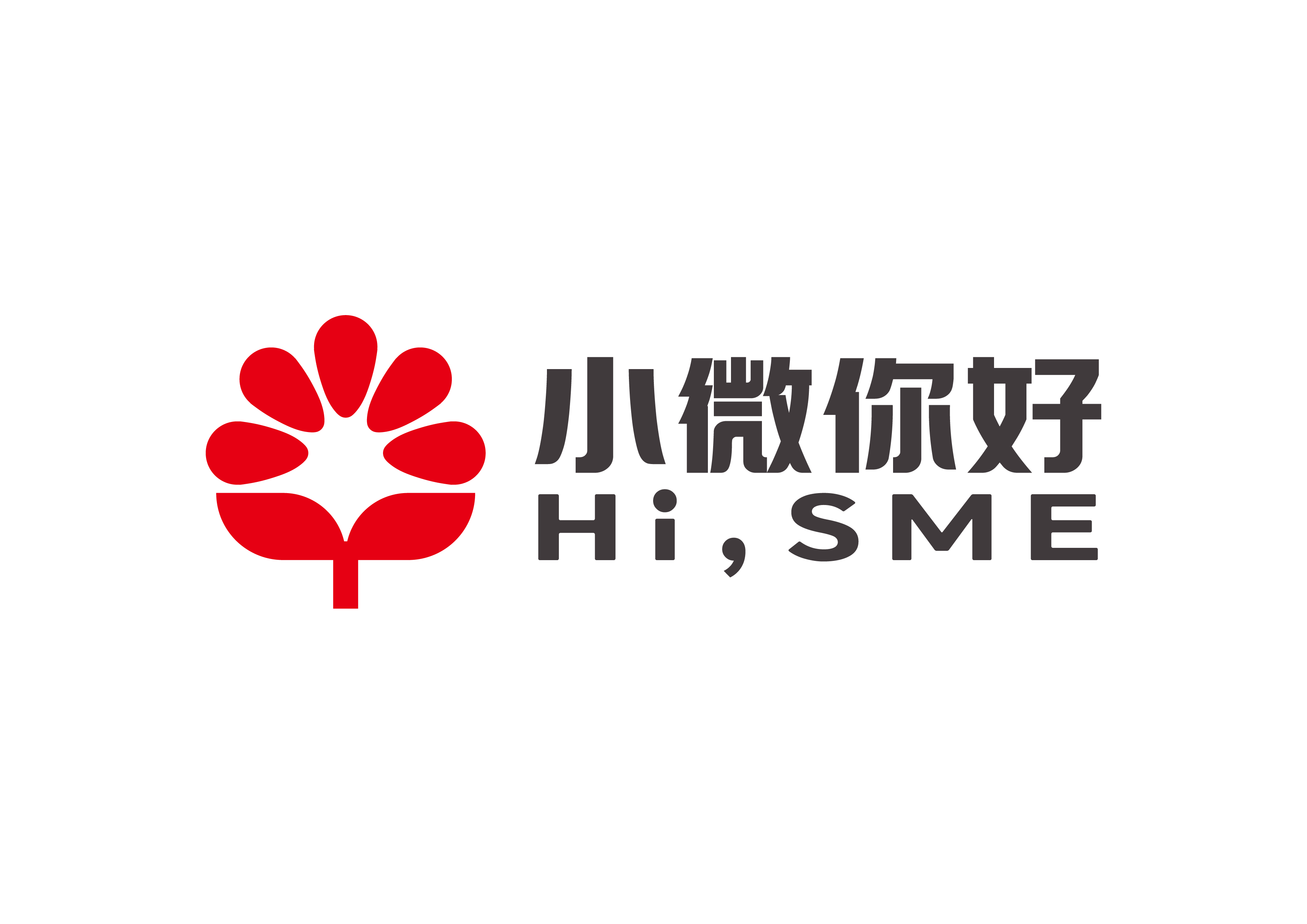 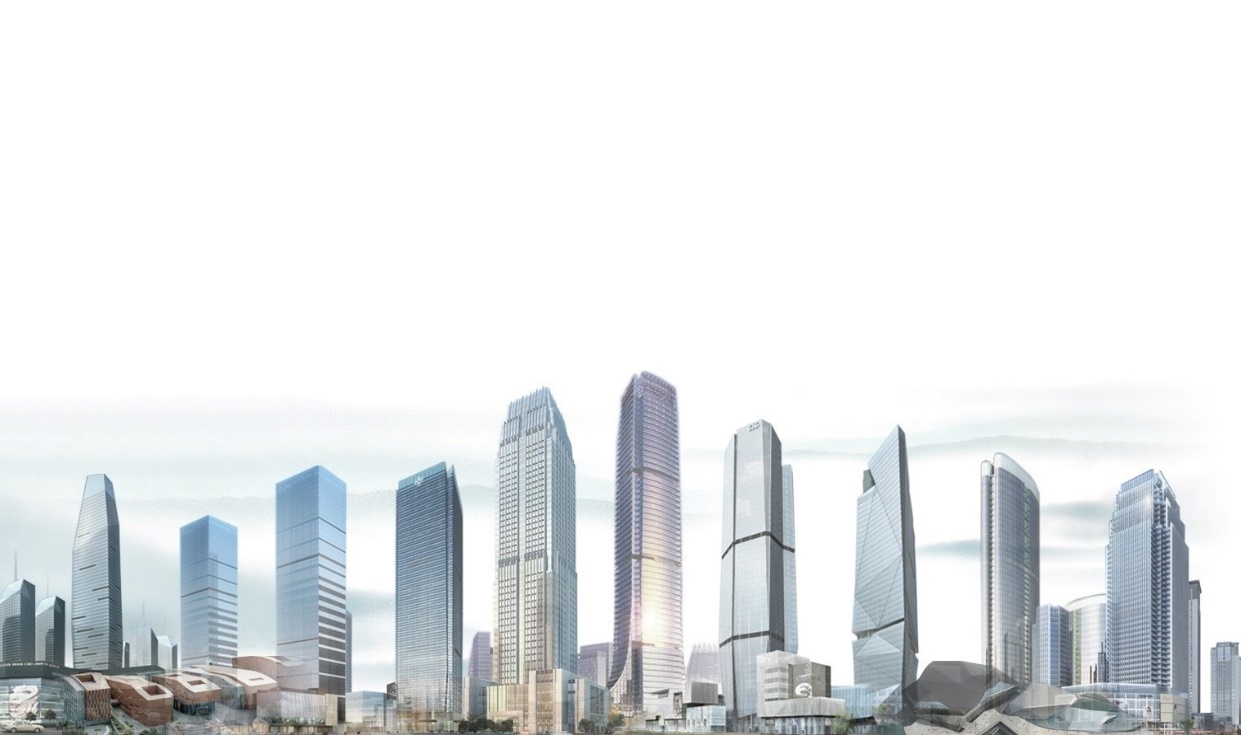 《衢州市建筑施工企业信用评价》专用指标政策解读
                                                         
                                                     衢州市住建局建筑业处-徐岳宾                                                      联系方式：0570-3017286
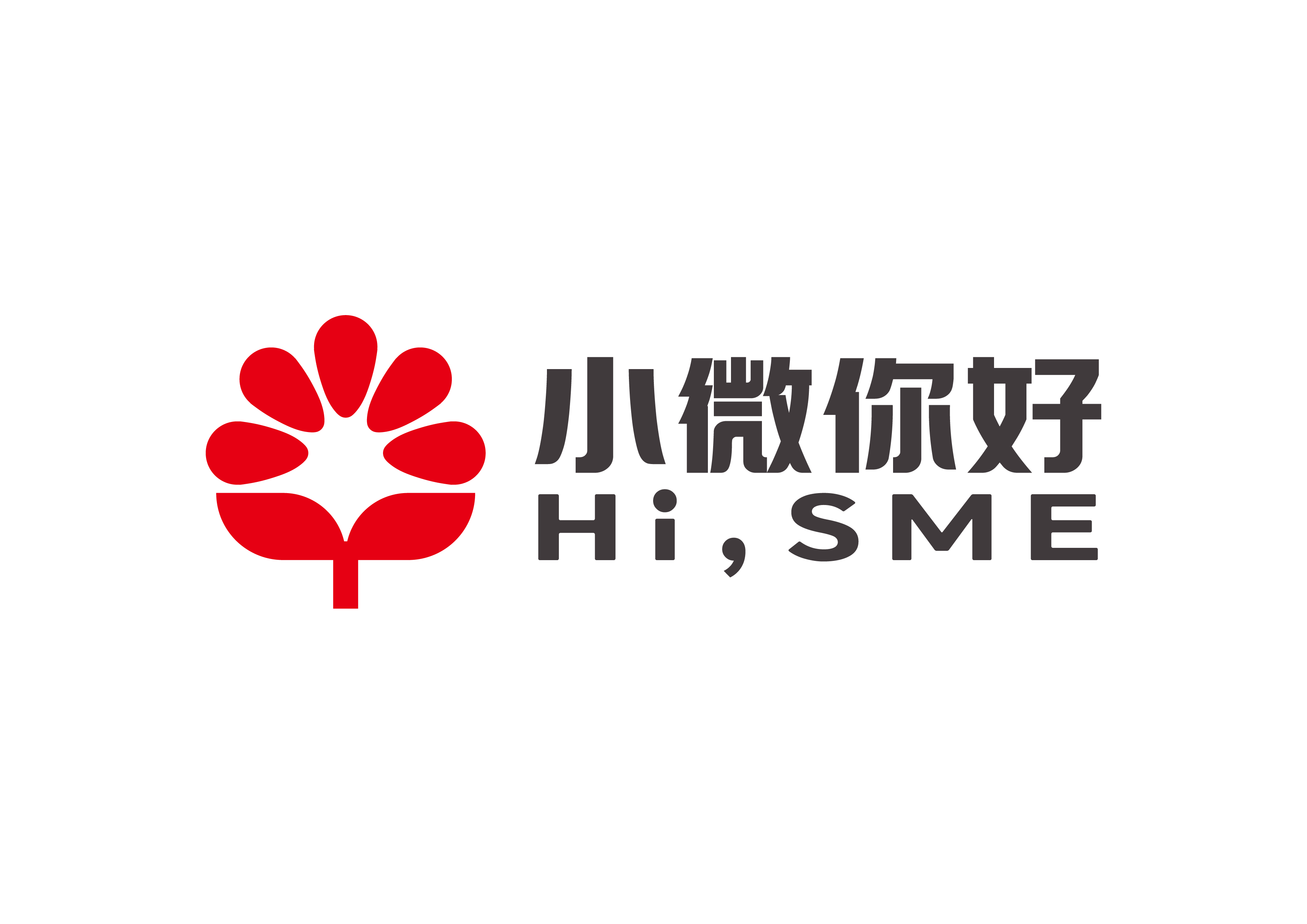 1
修订背景
2
目录 
CONTENTS
新旧条款对比-专用指标
3
施工企业省信用分解读
4
专用指标申报指南
注册建造师信用评价（征求意见稿）解读
5
6
监理企业信用评价解读
一、《衢州市建筑施工企业信用评价实施细则》修订背景
（一）省信用评价运用：
     2021年8月，浙江省住房和城乡建设厅出台《关于浙江省建筑施工企业信用评价的实施意见》(浙建〔2021〕8号)；2022年11月，浙江省住房和城乡建设厅出台《关于修改浙江省建筑施工企业信用评价的实施意见的通知》(浙建〔2022〕16号)。省建设厅在全省范围内实施统一的信用评价体系，并按企业具有的建筑工程和市政公用工程施工总承包资质分别进行评价，目前全省11个地市都已运用。

（二）部分专用指标条款已不适宜：一是原文件部分专用条款与省信用评价文件重合,如创优夺杯、安全标化等；二是原文件部分专用条款利用率不高，如：教育培训、承诺行为、信息收集等。
二、新旧文件条款对比-专用指标部分
（一）正文部分改动

①评价分类
    施工总承包企业信用按具备的资质分建筑工程、市政公用工程进行评价。企业同时具有这两项资质的，按两个类别分别进行信用评价，每项资质对应一个信用分和一个信用等级。
    信用报告按季更新，第三季度开始，将按企业具备的建筑工程、市政公用工程两个资质分别出具2份信用报告。
②信用等级划分标准







③新增动态调整机制
    市监管办会同市住建局将结合我市施工总承包企业信用管理实际情况，适时调整和公布信用等级划分标准。
（二）专用指标改动（500分）
      信息归集：专用指标内容依托“浙里工程建设现场管控应用”下面的子系统“信用管理”模块予以管理使用












     


     基本情况：新版专用指标包含浙江省建筑施工企业信用评价（300分）、施工现场行为（200分）2个一级指标，其中“施工现场行为”包含业主评价、标杆工地、民工学校、项目党建、“红灰榜”评比、检查通报、日常监管等使用率较高的7个二级指标，保持了政策的相对稳定性和延续性。
      新版指标与旧版文件指标改动情况如下：
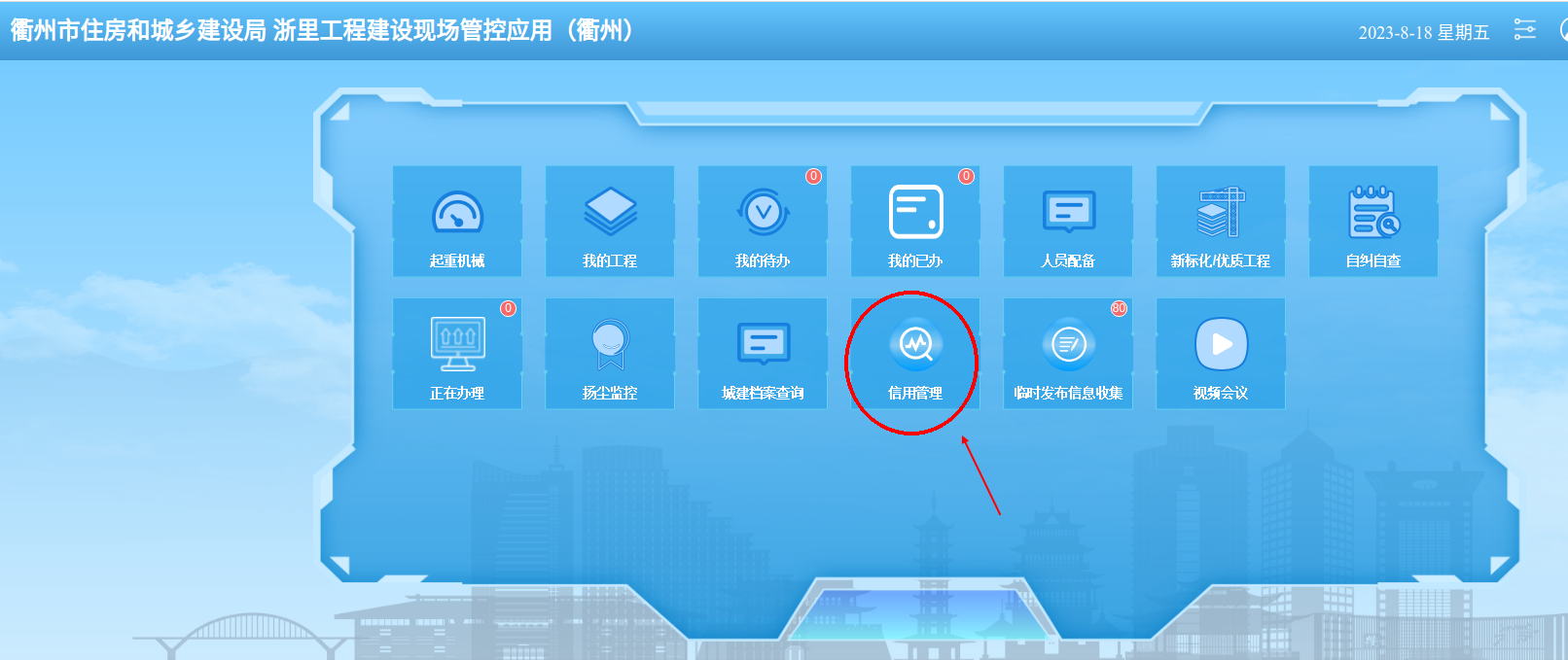 （二）专用指标改动（500分）
（二）专用指标改动（500分）
（二）专用指标改动（500分）
（二）专用指标改动（500分）
（二）专用指标改动（500分）
三、浙江省建筑施工企业信用评价文件解读
一、评价对象       具有建筑工程、市政公用工程施工总承包资质的建筑施工企业，企业同时具有这两项资质的，按两个类别分别进行评价。   二、评价系统       依托浙江省建筑市场监管公共服务系统（诚信平台）-诚信管理模块建设和管理全省建筑       施工企业信用管理应用
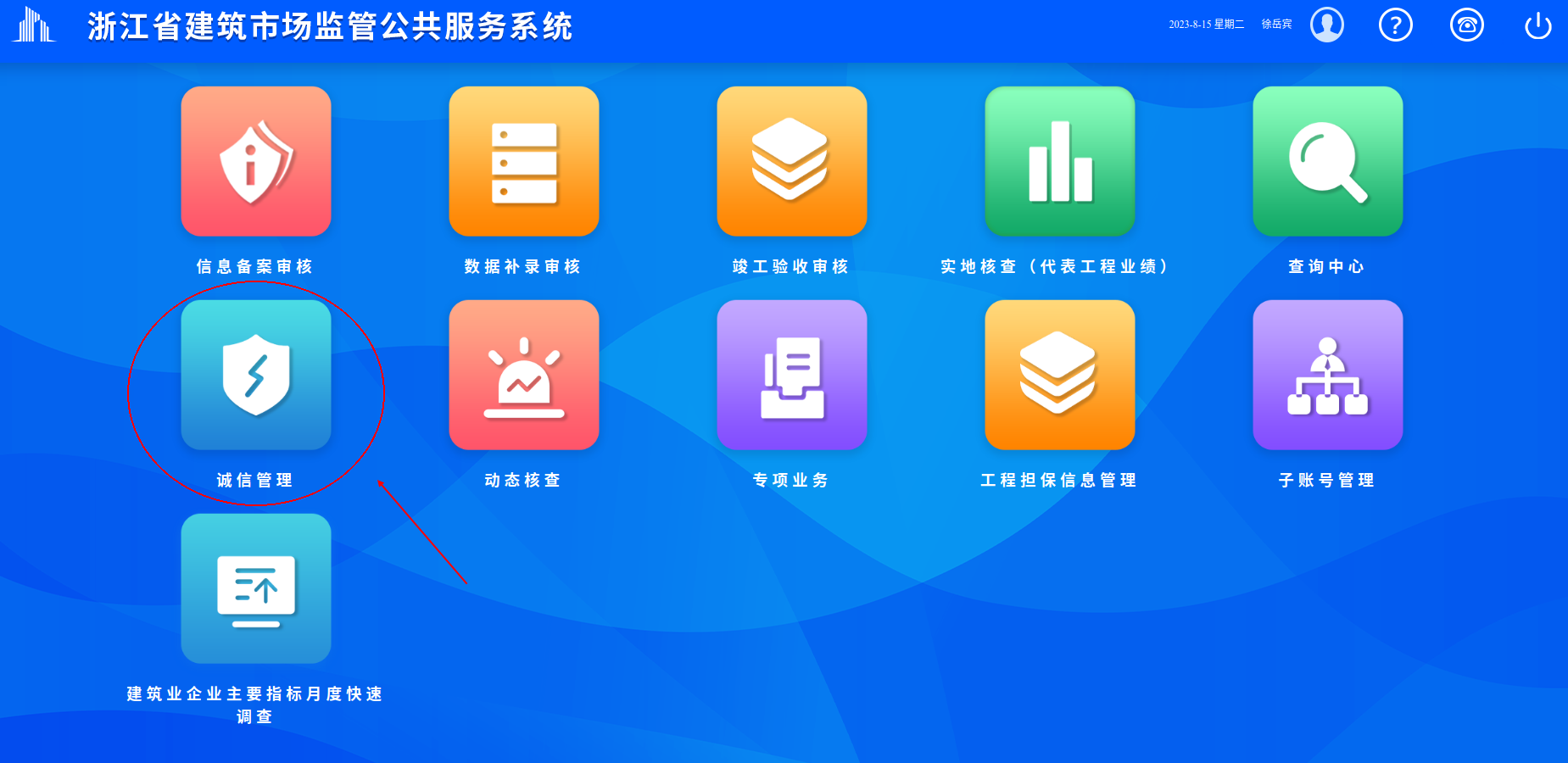 三、评价方法
项目基本信息分（15分）：按浙江省建筑市场公共服务管理平台上录入的在建工程项目基本信息得分，企业所有在建项目信息（平台要求的必填字段）完整的得初始分15分，存在若干项目信息不完整则按项目个数平均计算扣分。
得分要点：企业登录浙江省建筑市场公共服务管理平台对本企业所有在建项目信息（带*号字段）进行补录，并提交主管部门审核。（注：项目补录是不分房建和市政专业）
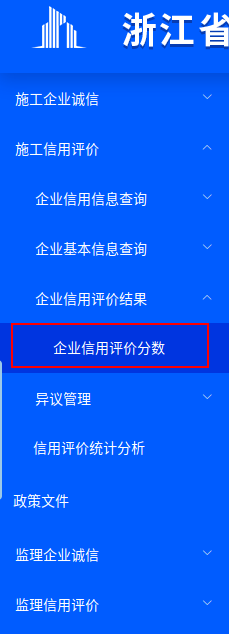 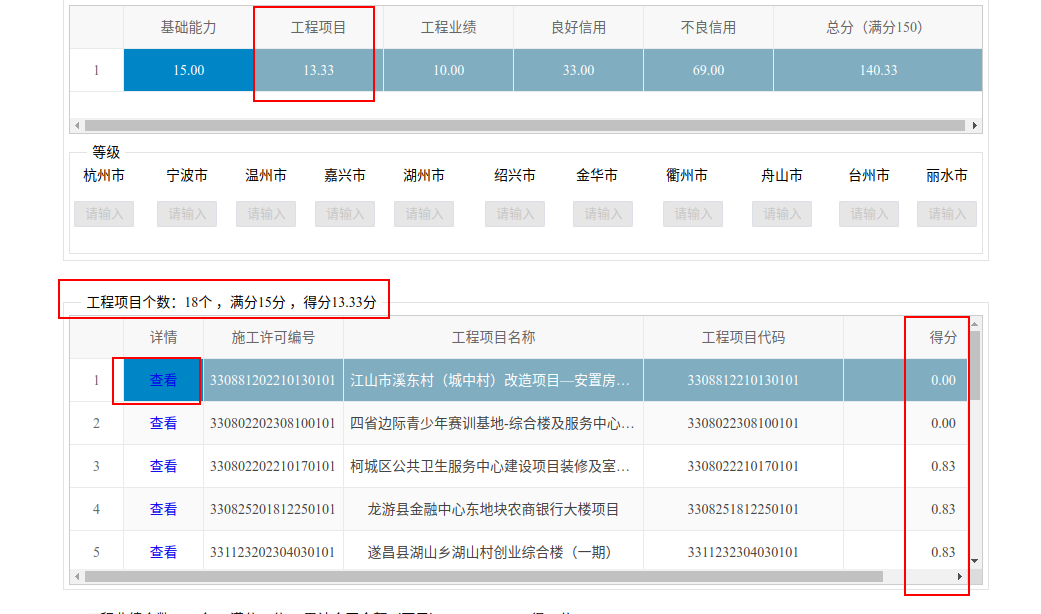 补录信息详情页
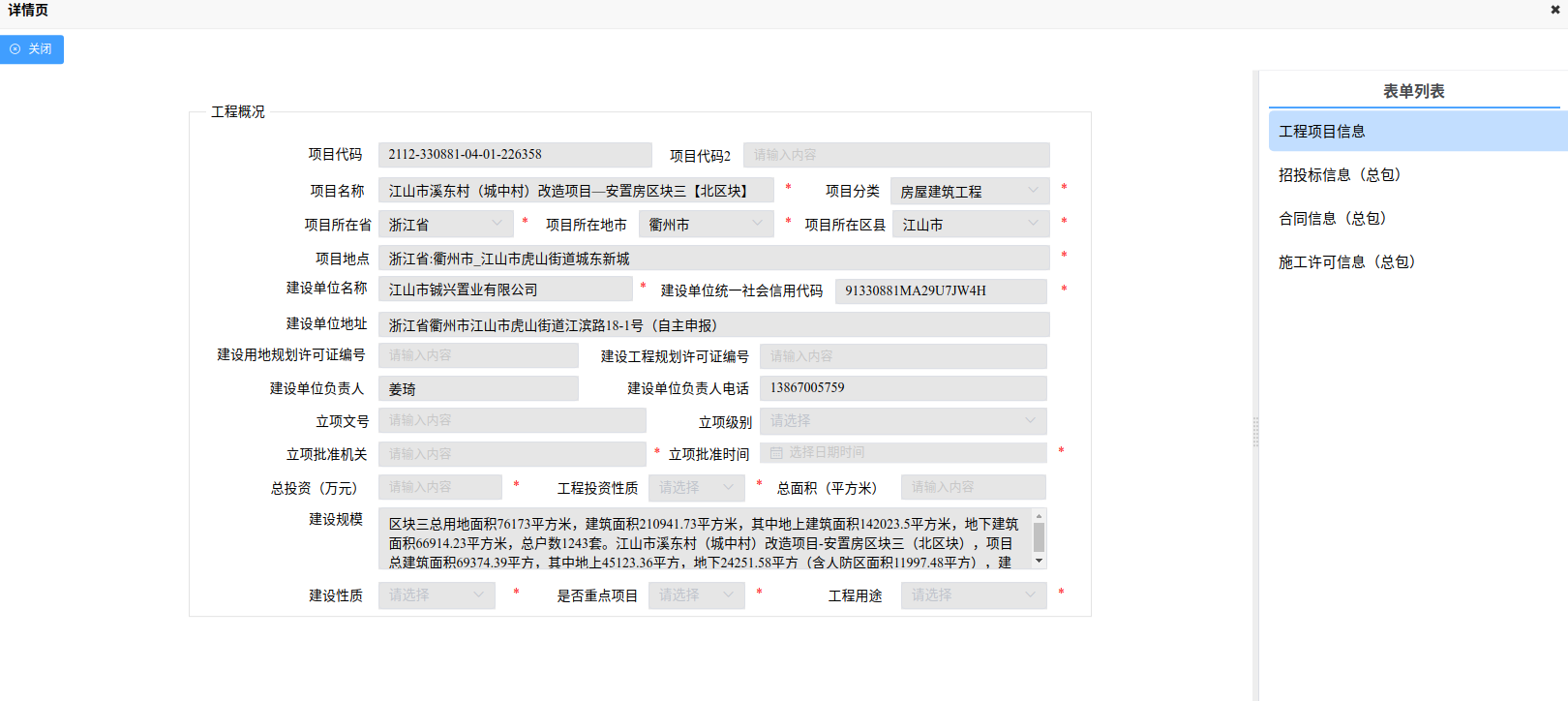 工程业绩分（10分）：按企业有效工程项目数量及规模评分，满分10分。浙江省建筑市场公共服务管理平台中具有施工许可证的工程项目，自施工许可证发放之日起24个月内为有效工程项目。工程项目数量评分，每个项目得0.5分，最高得5分。工程规模评分，按合同确定的工程造价以下列规则计算：建筑工程，累计3000万元得0.5分（不足3000万元按3000万元计算、超过3000万元不足6000万元按6000万元计算，以此类推），满分5分；市政公用工程，累计1000万元得0.5分（不足1000万元按1000万元计算、超过1000万元不足2000万元按2000万元计算，以此类推），满分5分。
良好信息加分（40分）：对照《建筑施工企业良好信息加分标准》（附件1）评分，初始分0分，最高40分。同一企业的同一工程具有同一性质不同级别良好信息的，按最高级别标准加分，不作累计加分。
  不良信息扣分（70分）：根据企业被依法认定的违法行为对照《建筑施工企业不良信息扣分标准》（附件2）扣分，初始分70分。同一企业的同一事项涉及多个扣分标准的，按照扣分最高标准执行，不作累计扣分。

    
   良好信息和不良信息涉及项目（省内项目）的原则上由项目所在地县级住房城乡建设主管部门   
   负责采集    
   其他（关联企业的）良好信息和不良信息由企业注册地县级住房城乡建设主管部门负责采集，
    
   省信用分良好信息无需企业申报，主管部门未采集到的按以上原则找各地建设主管部门
   各县（市、区）采集人员联系方式详见申报指南-附件2
（注：省外项目的良好信息找企业注册地县级建设主管部门采集）
《建筑施工企业良好信息加分标准》
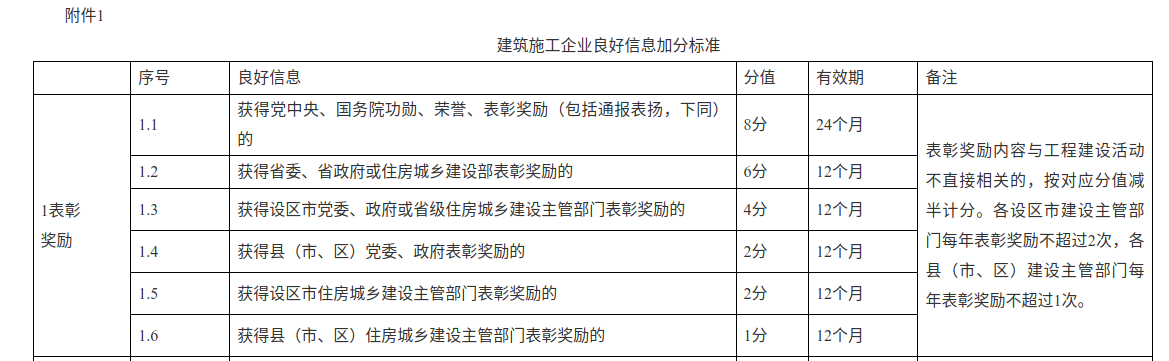 注：1.表彰奖励需有具体评审程序和发文形式等内容，如：衢州市政府组织的建筑产业之星奖、      市住建局组织的建筑业龙头骨干优秀企业评选（预计于下月发布）等。      不含各级党委政府办公室和各类领导小组表彰的文件、红头表扬信以及无文号的表彰文件。
    2.只关联企业的荣誉奖项（表彰奖励、政府质量奖、示范企业、企业技术中心、高新技术企业等）加分      内容是不分房建市政的，房建市政分可同时加分。
《建筑施工企业良好信息加分标准》
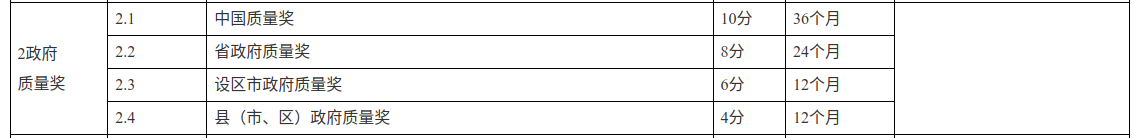 注：政府质量奖有效期按发文日期计算，即使我市政府质量奖永久有效，但此奖只在发文有效期内得分。
《建筑施工企业良好信息加分标准》
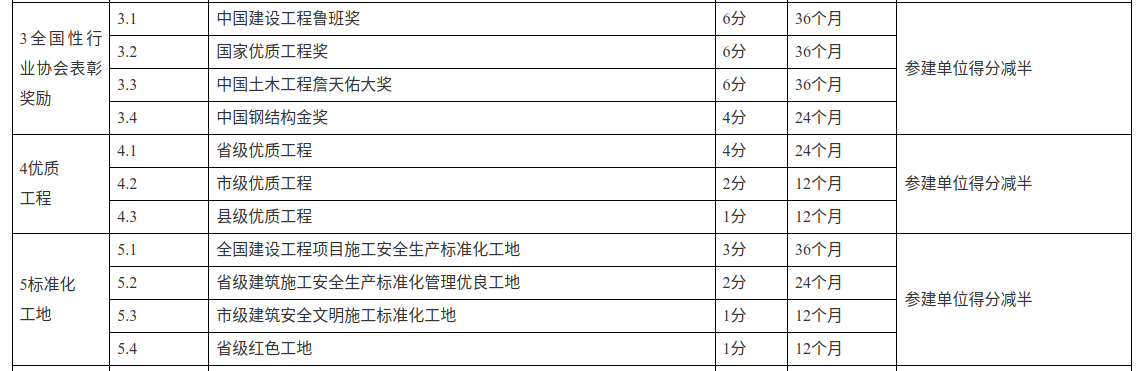 注：1.项目奖项跟项目属性关联，分房建市政项目分别加分；    2.获奖的项目可以为全国范围内，并且在全国建筑市场监管公共服务平台能提取到项目信息。
    3.获奖项目需在全国建筑市场监管公共服务平台或省诚信平台项目为竣工状态才能提取到进行加分；    4.优质工程为本地区质量最高奖，暨省级优质工程指“钱江杯”或其他省同等级的省级优质工程，市级优质      工程指“衢江杯”或其他设区市同等级的市级优质工程，县级优质工程同理。
    5.标准化工地以住房和城乡建设行政主管部门发文明确的单位为准。
    6.市里评的“优质结构”、“市政金奖”、“优秀园林工程奖”以及其他协会（组织）评定的优质工程、      标化工地等奖项均不列入信用评价范围。
《建筑施工企业良好信息加分标准》
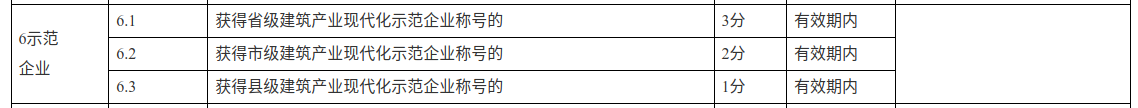 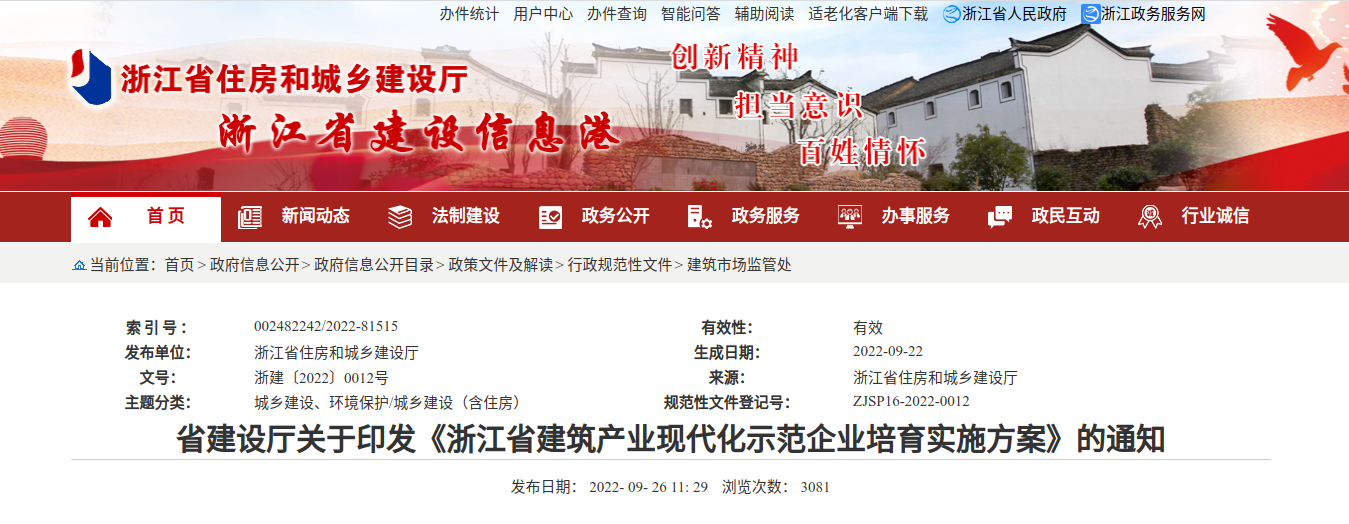 注：1.省级建筑产业现代化示范企业由每年约5月份，企业根据《浙江省建筑产业现代化示范企业培育实施方案》      评选标准，向属地住建逐级申报，并且每2年一复评，省级建筑产业现代化示范企业称号有效期为24个月。
    2.市县级建筑产业现代化示范企业培育实施方案正在制定中。
《建筑施工企业良好信息加分标准》
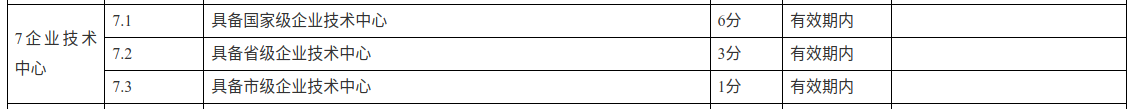 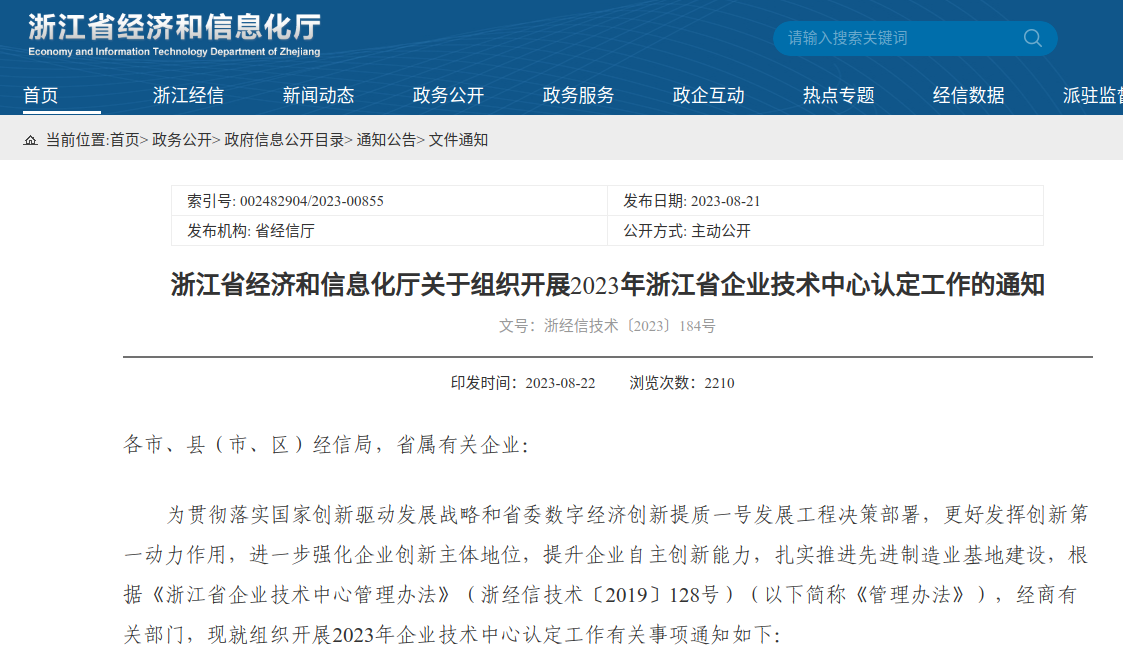 《建筑施工企业良好信息加分标准》
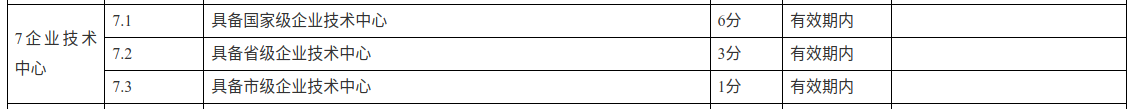 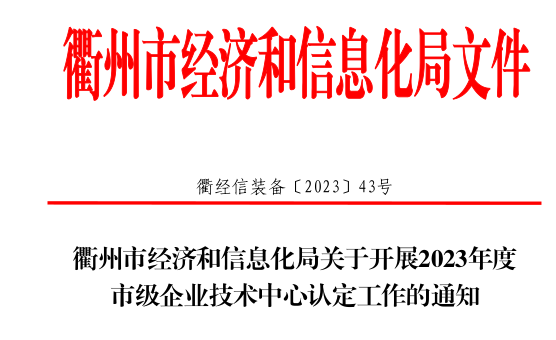 注：1.企业技术中心由经信部门主办，省级企业技术中心由企业根据每年的《浙江省企业技术中心评价工作的通知》      对照评选标准，通过浙江政务服务网申报，并且每2年一复评，省级企业技术中心称号有效期为24个月。
    2.市级企业技术中心由企业根据每年的《市级企业技术中心认定工作的通知》对照评选标准，向属地经信和住建      部门逐级申报，市级企业技术中心称号永久有效。（今年3家市级建设行业企业技术中心已公布）
《建筑施工企业良好信息加分标准》
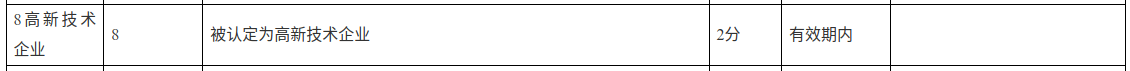 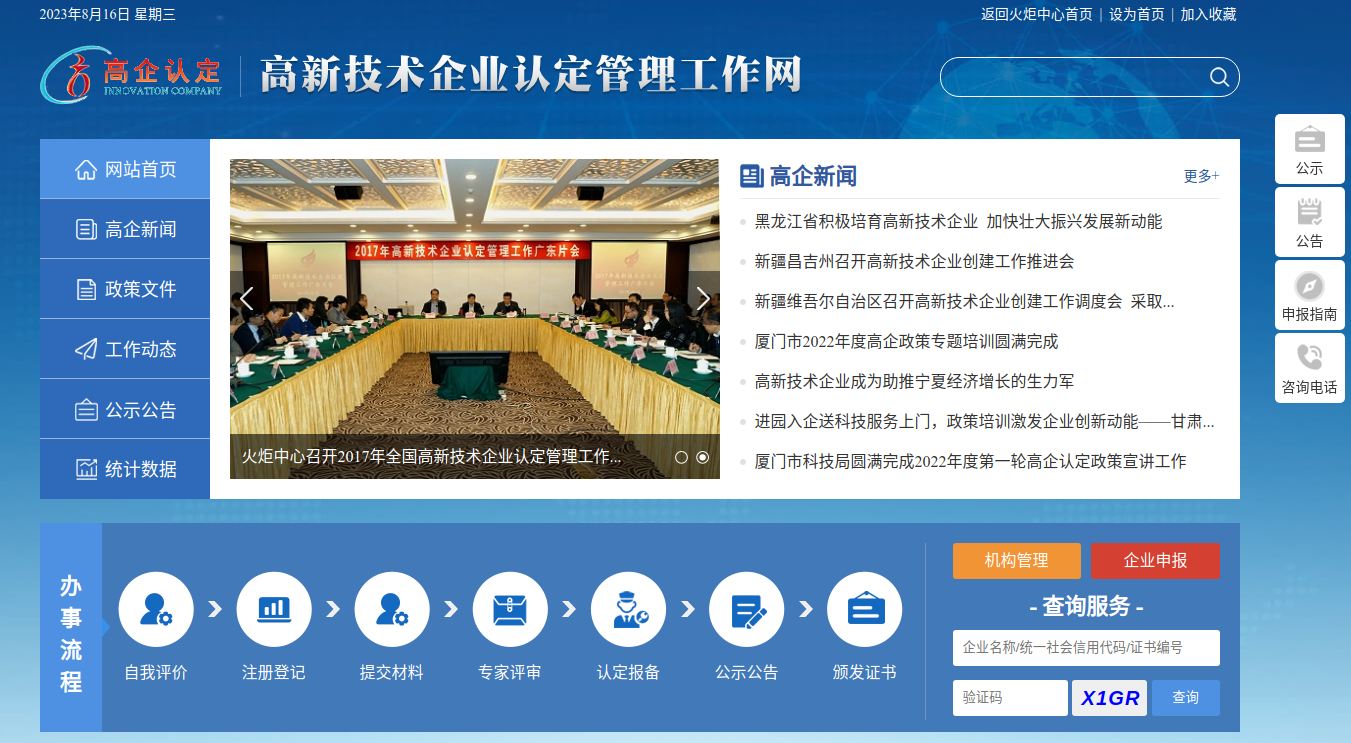 注：1.高新技术企业由科技厅主办，企业根据《高新技术企业认定管理办法》对照认定标准，通过高新技术企业      认定管理工作网站进行申报，高新技术企业称号有效期为36个月。
《建筑施工企业良好信息加分标准》
注：项目经理到岗率以每季度保障在线实名制系统数据为准，目前暂以主管部门发的通报为依据进行加扣分，    后续省建设厅拟打通系统，每季度自动获取保障在线数据进行加扣分。
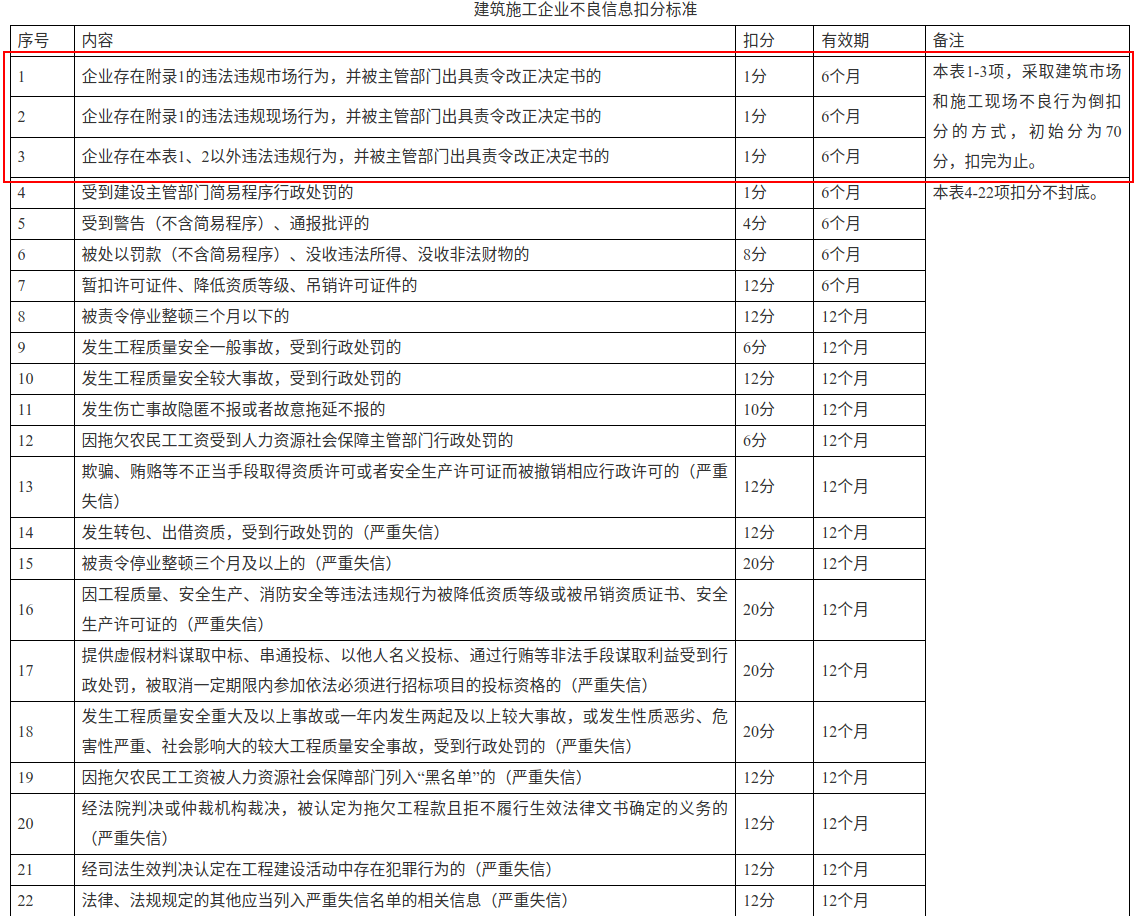 全省各地浙江省建筑施工企业信用评价划分标准
四、专用指标申报指南（施工现场行为）
一、专用指标内容依托“浙里工程建设现场管控应用”下面的子系统“信用管理”模块予以管理使用。
  系统登录网址：https://zhjs.ysb.qz.gov.cn/webserver/app_qzzhjg/index.html         账号：统一社会信用代码           初始密码：qzjg@123
   登录方式二：通过浙里办→法人账号登录→地区选衢州市→特色创新→工程建设项目管理系统→工程建设项目数字化管理系统（智慧建管）→信用评价→信用管理
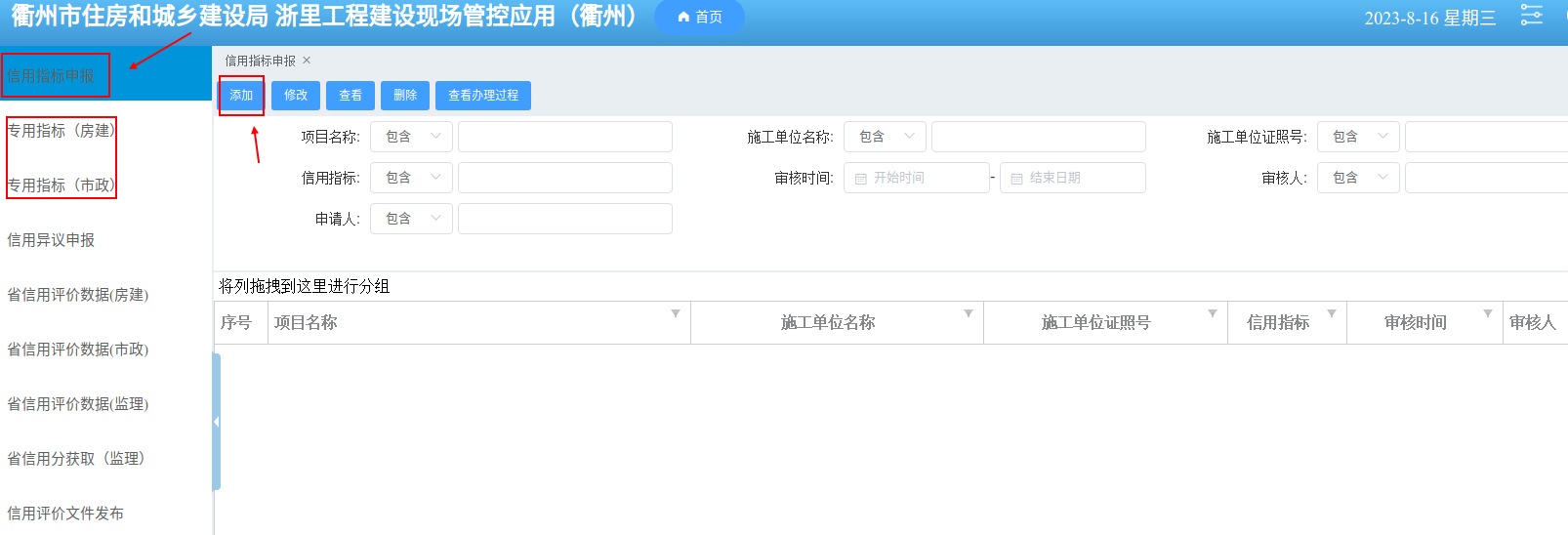 二、申报流程
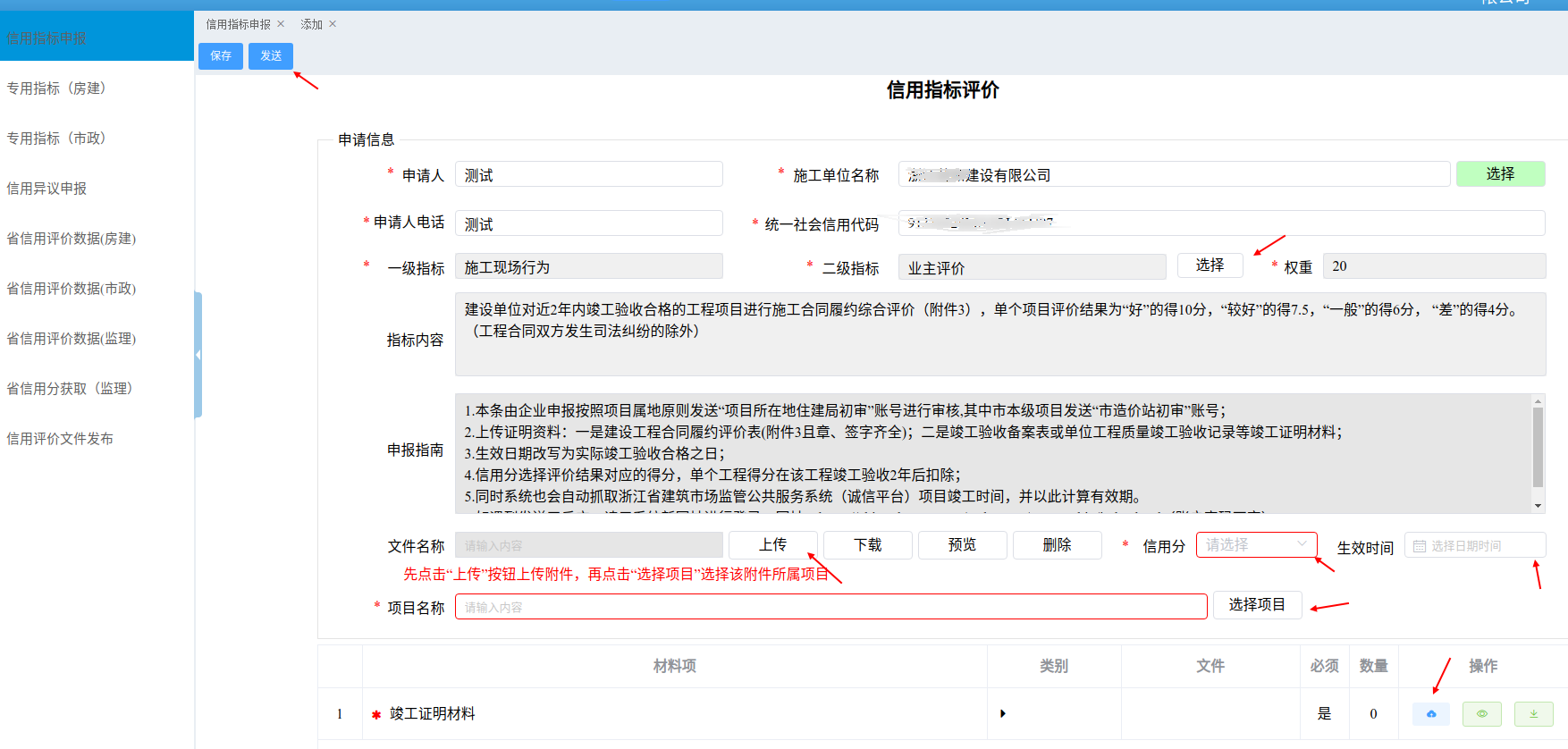 三、申报指南
三、申报指南
注：只有业主评价、标杆工地、民工学校三个二级指标需要企业自主申报。
    每个项目能报尽报，以免已申报信息不注意到期失效。
系统布局/得分明细/业主评价/历史数据迁移
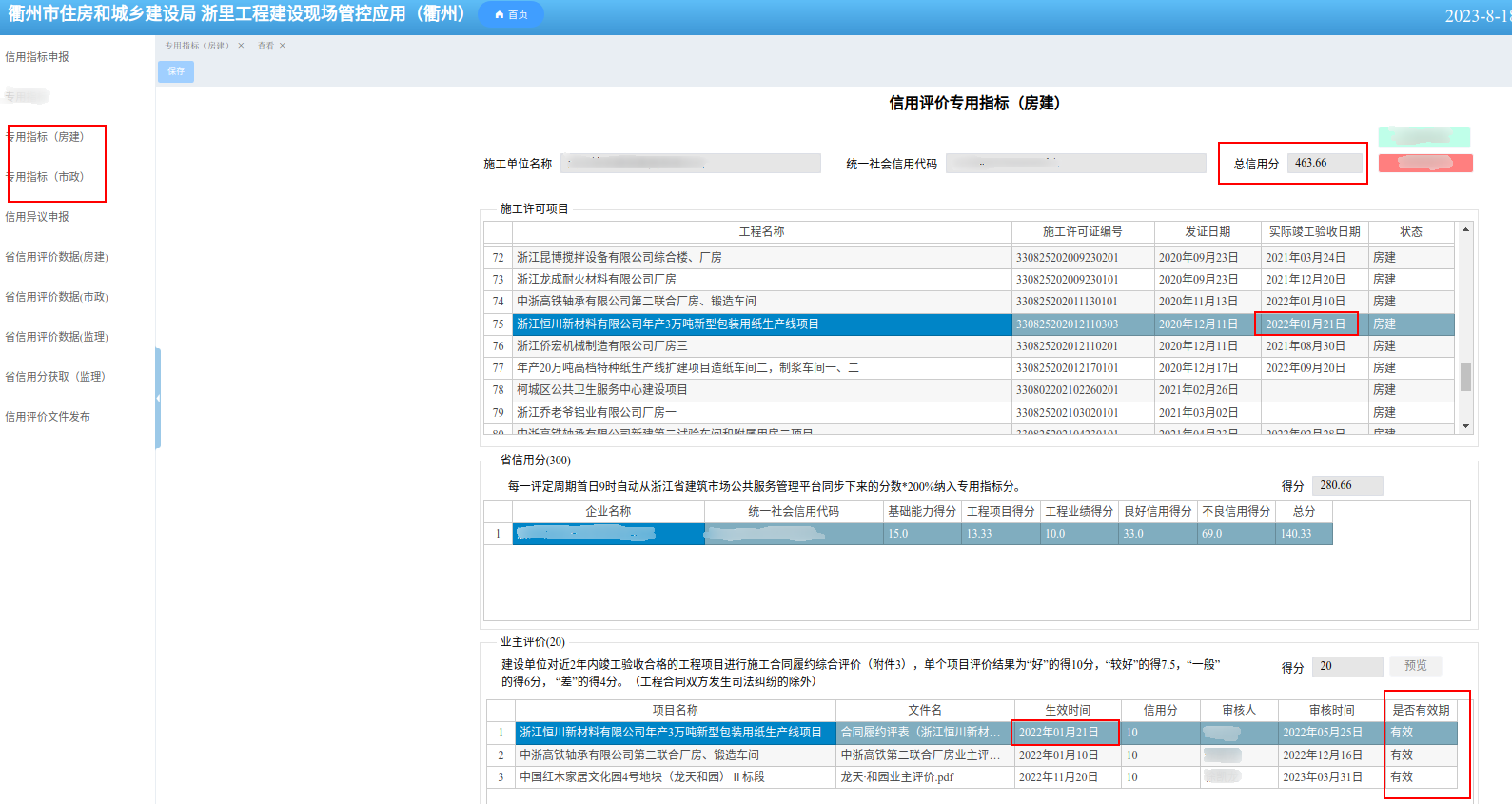 民工学校
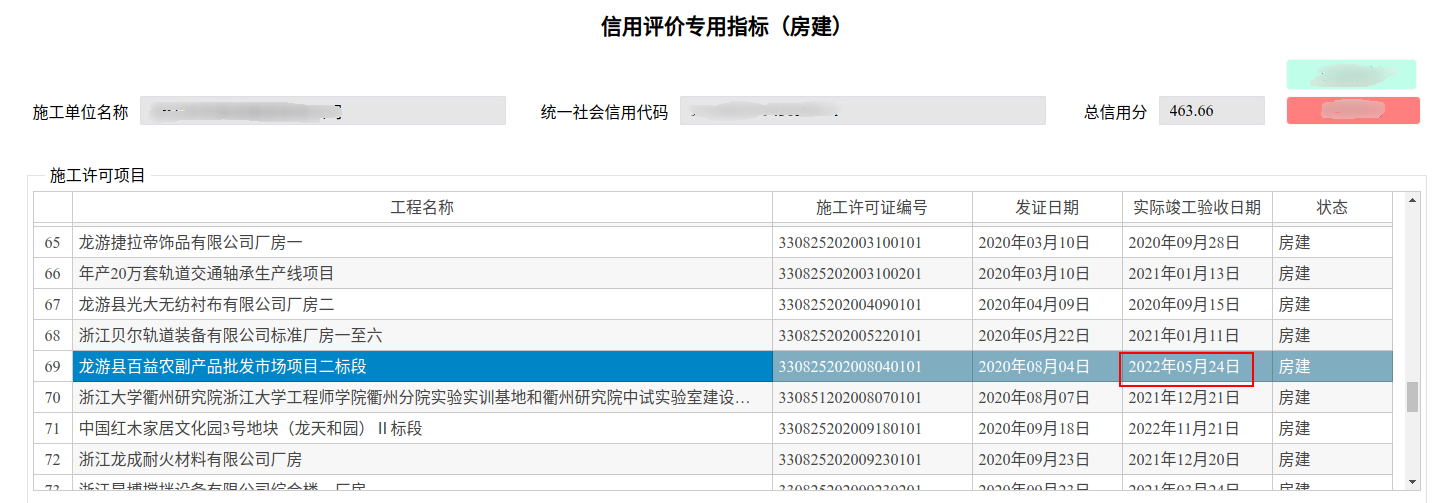 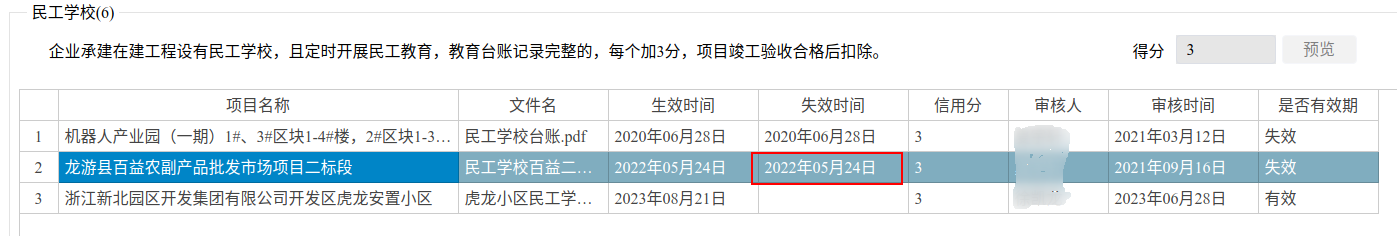 附1：
（一）：有效期内的历史申报信息系统已进行迁移，如发现有遗漏的请联系技术处理。
（二）：申报信息被打回可在我的待办-查看办理过程里面查看打回理由，并按要求直接修改    
        后重新发送审核。
（三）：上传的证明资料文件形式为：Word文本、图片、PDF、PPT，如果一个事项证明资料有
        多张照片的需制作进一个word文件或者PDF文档里面再上传。
        例如：民工学校教育培训证明资料有多张照片和教育台账等，需要将所有资料制作进
        一个word文件或者PDF里面再上传。
（四）：企业如有异议，从管控应用系统企业端信用异议申报入口填写异议内容，发送给对应
        初审账号。
（五）：因系统是按企业名称抓取项目的（一般每月从诚信平台抓取一次新施工许可和竣工验
        收时间），如企业发生过名称变更等特殊情况抓取不到相关项目信息请及时联系我们。
（六）：如发现系统加扣分错误或其他问题可联系：  
        市住建局建筑业处：徐岳宾    电话：0570-3017286
        技术支持：王泽霖            电话：19271741891
        浙里工程建设现场管控应用系统  QQ一群：654238052       QQ二群：722236001
附2：
附3：关于信用评价相关文件内容可在系统《信用评价文件发布》查询，并且后续有新内容会持续更新。
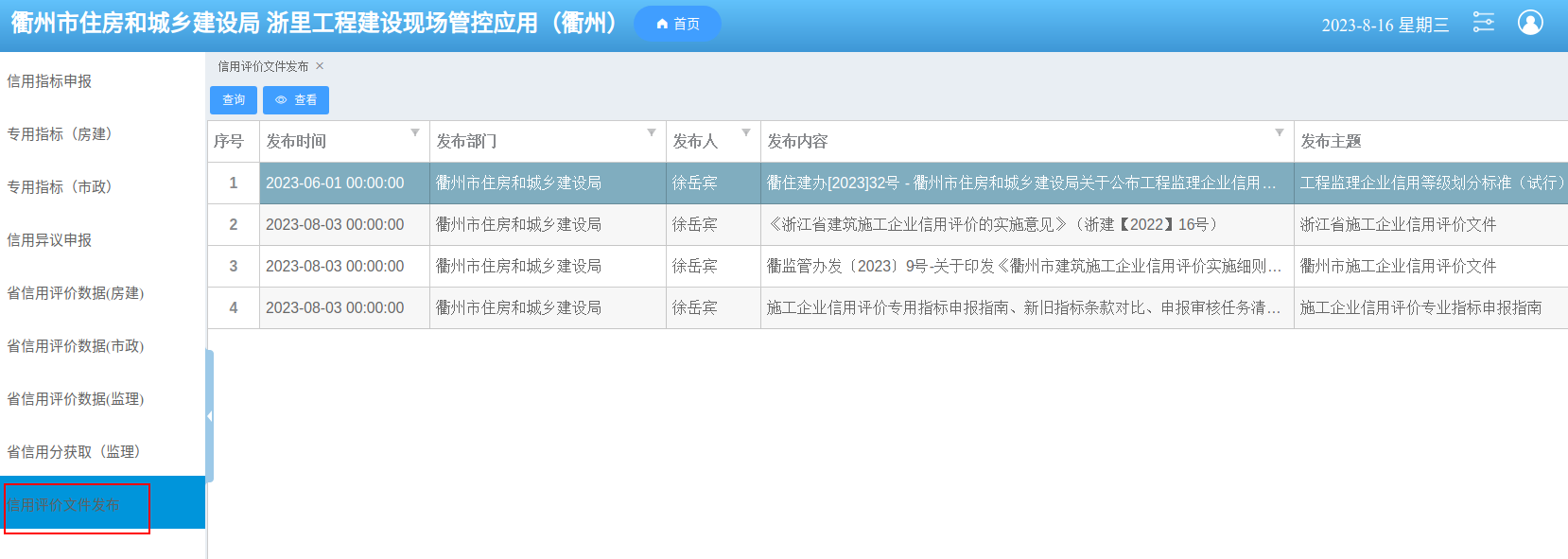 附3续：关于施工企业信用评价相关文件内容还可在衢州市建筑业行业协会官方网站-政策法规栏查询
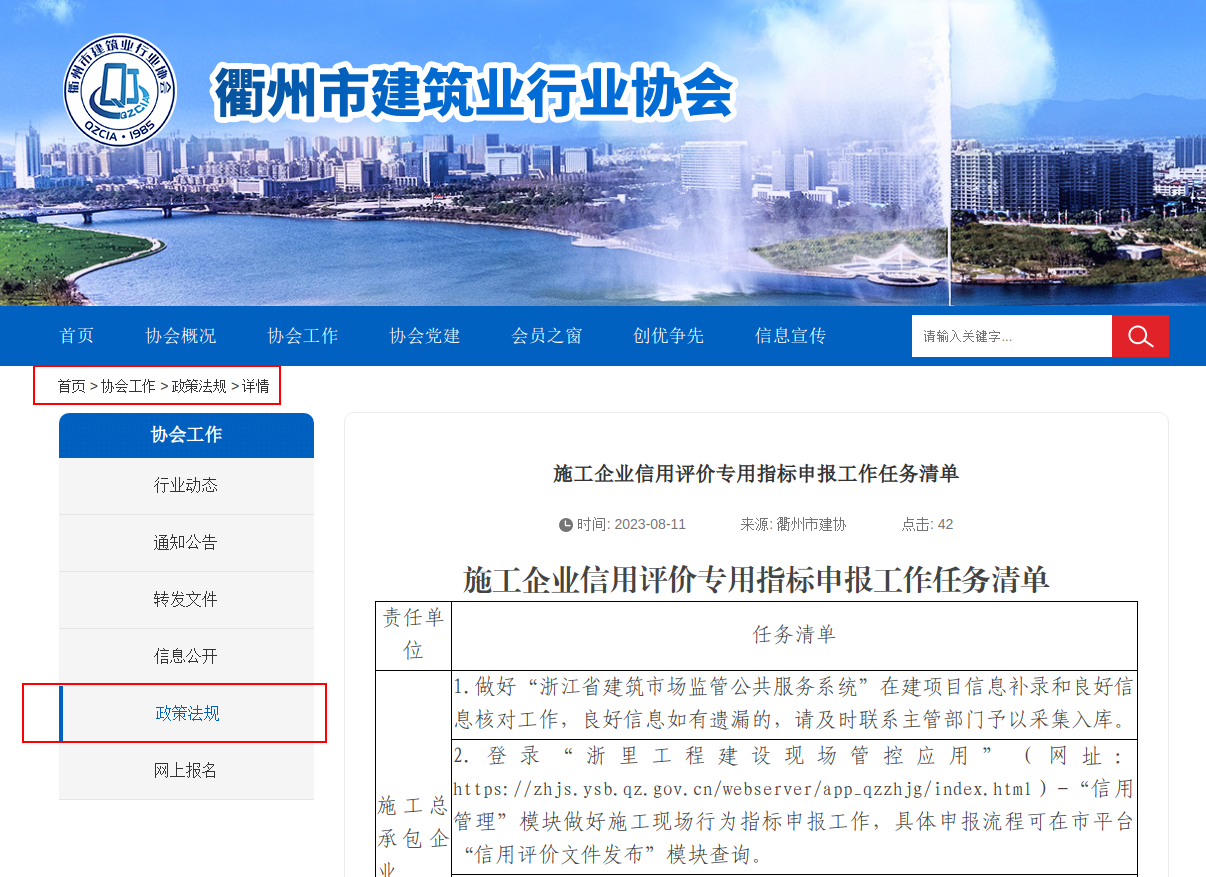 五、《浙江省注册建造师信用评价的实施意见（征求意见稿）》解读
（一）评价对象：
     本省行政区域内从事房屋建筑和市政基础设施工程建设活动的注册建造师，重点评价担任项目负责人（项目经理）、项目技术负责人、项目专职安全生产管理负责人、项目施工管理负责人等岗位人员参与项目建设的情况。
  （二）评价方法：
工程业绩分（10分）：1.诚信平台自动抓取具有施工许可证项目进行计分，项目需已完工；                       2.2024年1月1日以后新办理施工许可证项目系统同时登记项目技术负责人、项目专
                      职安全生产管理负责人和项目施工管理负责人。
良好信息加分（15分）：对照《注册建造师良好信息加分标准》
良好信息加分（15分）：
1.以浙江省建筑市场监管公共服务系统中具有施工许可证的工程项目为准（全国性行业协会表彰奖励除外）
2.与业绩加分逻辑一样，2024年1月1日之前开工的项目，仅计取项目负责人（项目经理）的良好信息加分；   3.2024年1月1日起开工的项目，计取项目负责人（项目经理）、项目技术负责人、项目专职安全生产管理   负责人和项目施工管理负责人的良好信息加分。
 且须满足在“浙江省建筑工人保障在线”中担任本项目该岗位的出勤天数大于项目工期的60%。
 项目技术负责人良好信息加分按照项目负责人（项目经理）得分的70%计取；项目专职安全生产管理负责人和项目施工管理负责人良好信息加分按照项目负责人（项目经理）得分的50%计取。
1.固定初始分（40分）：对照《注册建造师不良信息扣分标准》（附件3）倒扣分，如3年内被建设主管部门认定为工程项目现场实名制考勤弄虚作假、漏报瞒报等情况，固定初始分得0分。
2.浮动初始分（20分）：按近1年内（250个工作日）项目现场出勤情况按照          或           计算确定，取两者中较大值。
   ①Di为注册建造师在项目现场岗位i上出勤天数(每天有进出场记录算有效考勤）；
   ②Ti为注册建造师在项目现场岗位i上出勤小时数；
   ③Gi为岗位系数，根据注册建造师在项目现场不同的岗位取值，其中项目负责人（项目经理）Gi=1，项目技术负责人Gi=0.7、项目专职安全生产管理负责人和项目施工管理负责人Gi=0.5；
   ④每天按照8小时工作制计算，出现加班等情况每天最高出勤16小时，不足1小时的以1小时计。
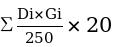 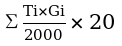 《注册建造师不良信息扣分标准》（附件3）
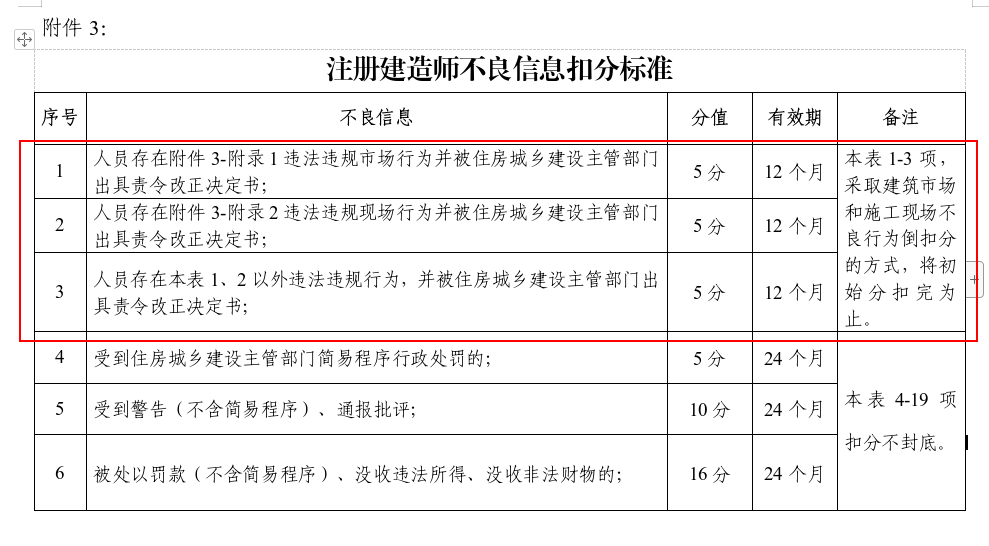 五、《浙江省工程监理企业信用评价实施意见》解读
（一）执行文件：
        《浙江省住房和城乡建设厅关于工程监理企业信用评价的实施意见》（浙建【2022】6号）
   （二）评价对象：
     本省行政区域内从事房屋建筑和市政工程监理服务的监理企业。
（三）评价方法：
工程业绩分（35分）：按企业有效工程项目数量及规模评分，满分35分。在浙江省建筑市场监管公共服务系统中具有施工许可证的工程项目，自施工许可证发放之日起24个月内为有效工程项目。工程项目数量评分，每个项目得0.5分，最高得15分。工程规模评分，满分20分，按施工许可证中的工程造价以下列规则计算：建筑工程，累计3000万元得0.5分（不足3000万元按3000万元计算、超过3000万元不足6000万元按6000万元计算，以此类推）；市政公用工程，累计1000万元得0.5分（不足1000万元按1000万元计算、超过1000万元不足2000万元按2000万元计算，以此类推）。
良好信息加分（40分）：对照《工程监理企业良好信息加分标准》（附件1）评分，最高40分。同一企业的同一类别或同一企业的同一工程具有同一性质不同级别良好信息的，按最高级别标准加分，不作累计加分。

  不良信息扣分（70分）：根据企业被依法认定的违法行为对照《建筑施工企业不良信息扣分标准》（附件2）扣分，初始分70分。同一企业的同一事项涉及多个扣分标准的，按照扣分最高标准执行，不作累计扣分。

    
   良好信息和不良信息涉及项目的原则上由项目所在地县级住房城乡建设主管部门负责采集，    
   其他良好信息和不良信息由企业注册地县级住房城乡建设主管部门负责采集，无需企业申报。
    
   各县（市、区）采集人员如下表:
监理企业信用评价各县（市、区）住建局采集人员汇总表
《工程监理企业良好信息加分标准》
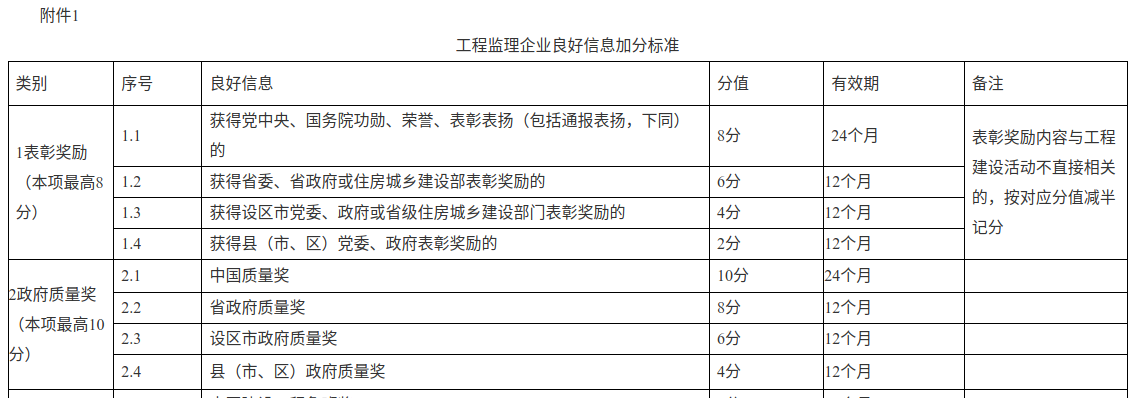 注：表彰奖励加分要求和逻辑基本与施工企业信用评价一致，目前暂无市、县级住建部门表彰加分。
《工程监理企业良好信息加分标准》
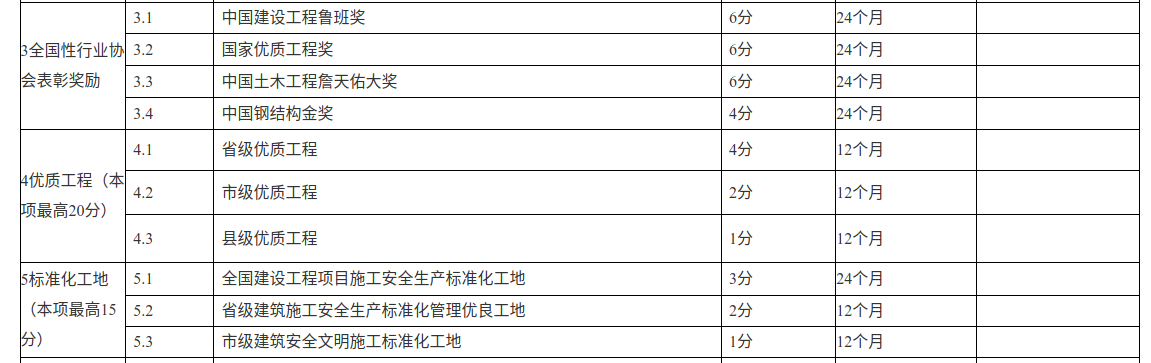 注：工程奖项加分逻辑与施工企业信用评价也基本一致，获奖项目需在平台为竣工状态、优质工程为本地区质量    最高奖，市里评的“优质结构”、“市政金奖”、“优秀园林工程奖”以及其他协会（组织）评定的优质工    程、标化工地等奖项均不列入信用评价范围。
《工程监理企业良好信息加分标准》
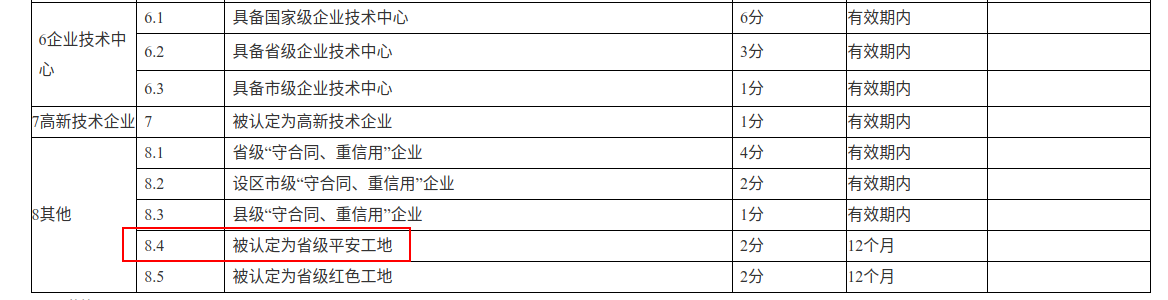 注：1.企业技术中心、高新技术企业申报时间和流程与前文施工企业一致。    2.“守合同、重信用”可登录https://szxt.zjamr.zj.gov.cn/（浙江省守合同重信用企业公示申报系统）
       查询申报细则和流程。
    3.比施工企业多了省级平安工地称号加分内容，详见《省建设厅关于印发浙江省房屋建筑和市政基础设施      工程“平安工地”建设指南的通知》（浙建管发〔2022〕99号）文件中的考核条件和程序。
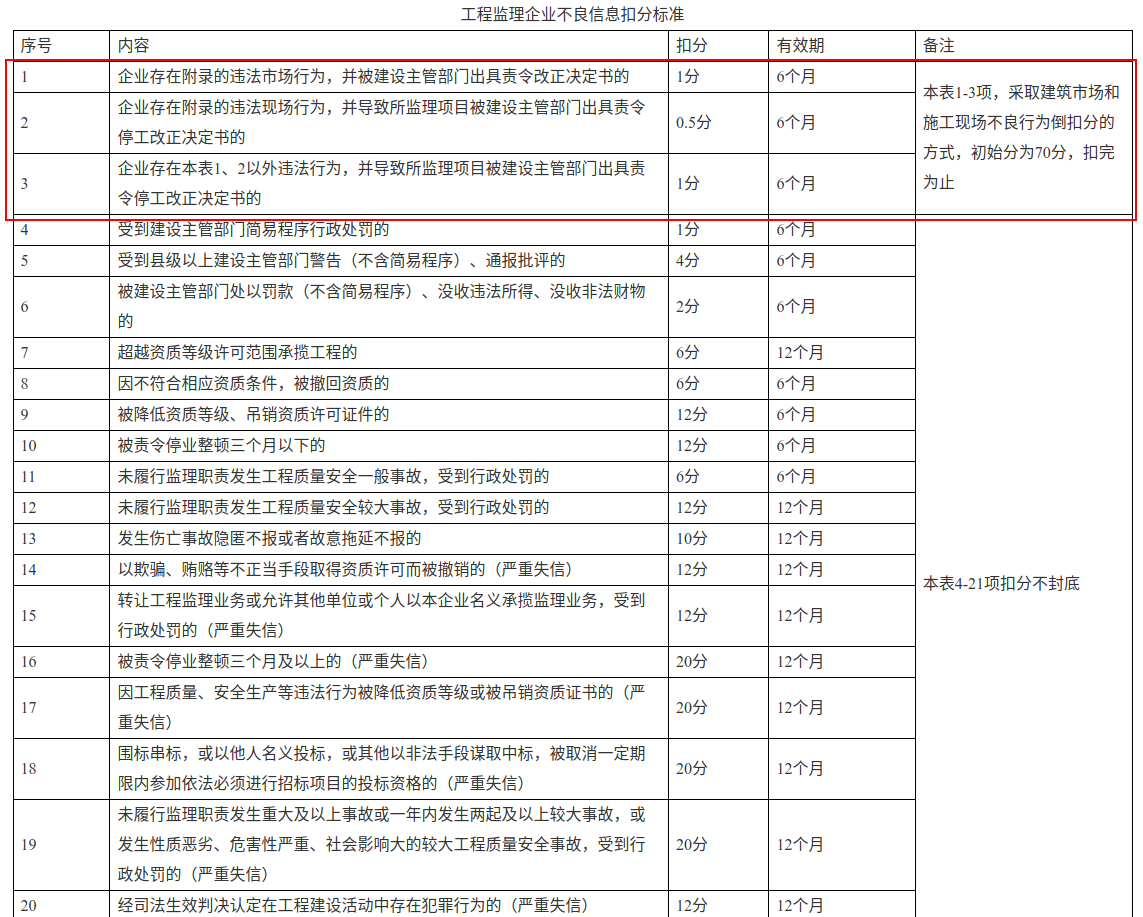 全省各地监理企业信用等级划分标准
《衢州市住房和城乡建设局关于公布工程监理企业信用等级划分标准（试行）的通知》（衢住建办[2023]32号）
一、适用范围
    浙里工程建设现场管控应用上在衢从事房屋建筑、市政工程监理服务的工程监理企业。
二、数据来源
   衢州市住房和城乡建设局（以下简称“市住建局”）依托“浙里工程建设现场管控应用”下面的子系统“信用管理”模块对工程监理企业的信用分及等级评价予以管理。“信用管理“平台上工程监理企业的信用分全部来源于浙江省建筑市场公共服务管理平台（诚信平台）。
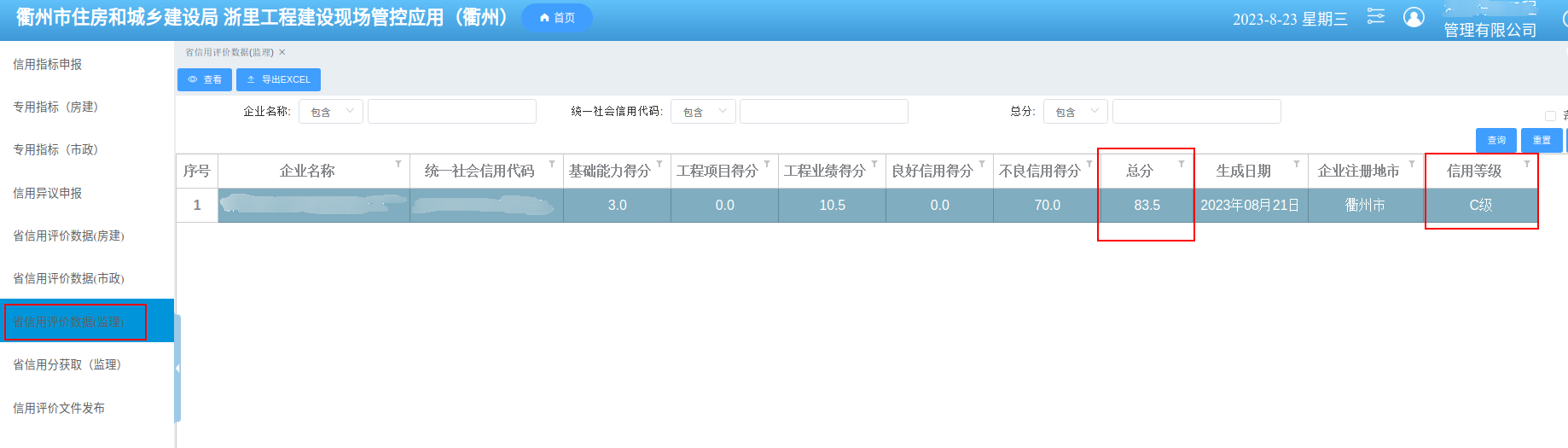 《衢州市住房和城乡建设局关于公布工程监理企业信用等级划分标准（试行）的通知》（衢住建办[2023]32号）
三、监理企业信用等级划分标准
    工程监理企业信用分为A、B、C、D、E 五个等级。其中：
    A级：110分以上（含110分）       B级：95分-110分（含95分）        
    C级：80分-95分（含80分）        D级：80分以下（不含80分）
    E级：被列入浙江省建设领域失信“黑名单”或列入严重失信名单的企业。
四、信用等级评价和公布
     衢州市工程监理企业信用评价等级评定周期为3个月。在每个评定周期首日9时自动从省公共服务系统同步下来的监理企业信用分值，按照我市信用等级划分标准进行分级，并向社会公布（同时抄送市监管办）。
五、信用等级异议处理
    工程监理企业应及时关注省、市信用管理平台数据情况，对企业信用分数据同步传输出现错误的，应于企业信用等级公布之日起2个工作日内向市住建局反映，逾期不在受理，对招投标活动造成影响的由企业自行负责。经核实确属企业信用分数据同步传输错误的，按同步之日省公共服务系统管理平台上的实际信用分进行调整。
六、动态调整机制
   自2023年第三季度起，监理企业信用等级按照本通知方式公布。市住建局将建立工程监理企业信用等级划分标准动态调整机制，根据省建设厅相关规定，并结合我市工程监理企业信用管理实际情况，适时调整和公布信用等级划分标准。
《衢州市住房和城乡建设局关于公布工程监理企业信用等级划分标准（试行）的通知》（衢住建办[2023]32号）
未入库企业：通过浙里办→法人账号登录→地区选衢州市→特色创新→工程建设项目管理系统→工程建设项目数字化管理系统（智慧建管）→信用评价→信用管理
进入系统，点击省信用分获取（监理）→添加→输入企业名称和统一社会信用代码→保存即可
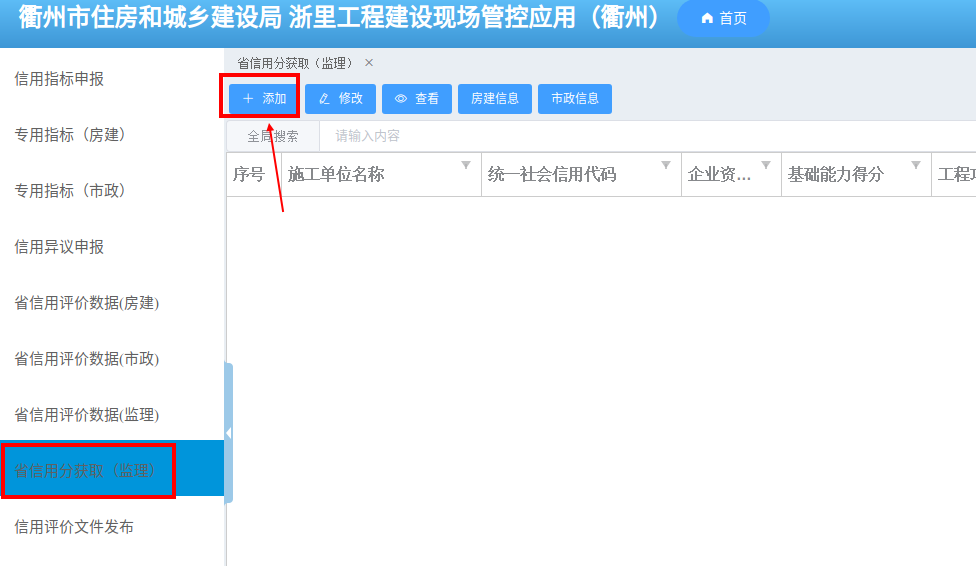 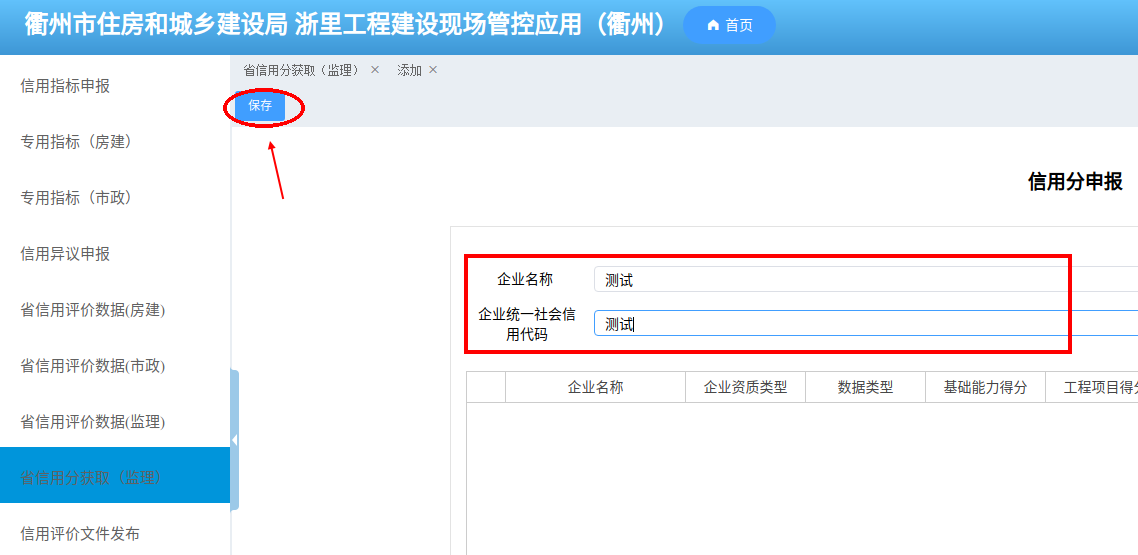 →
谢谢聆听！